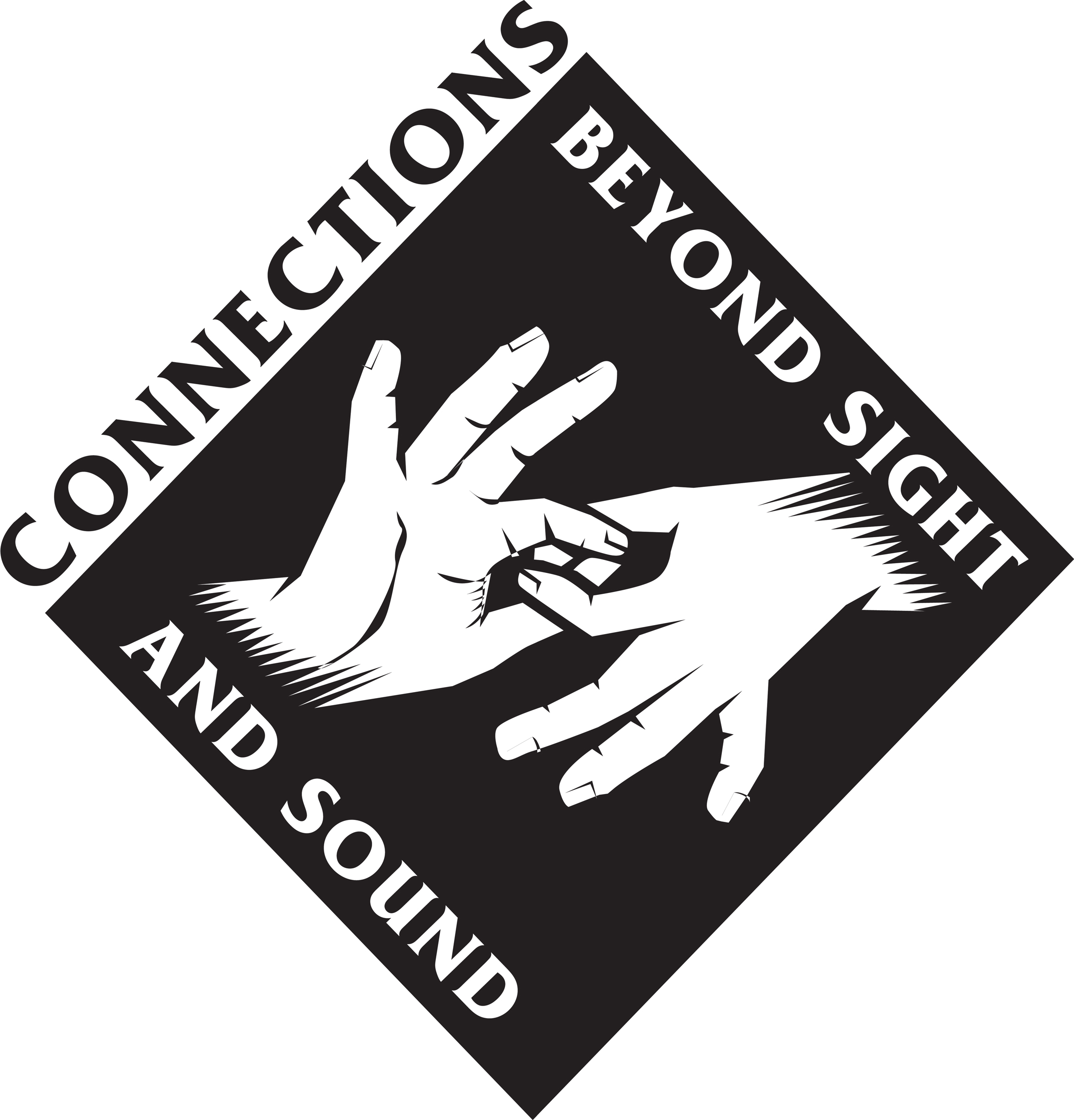 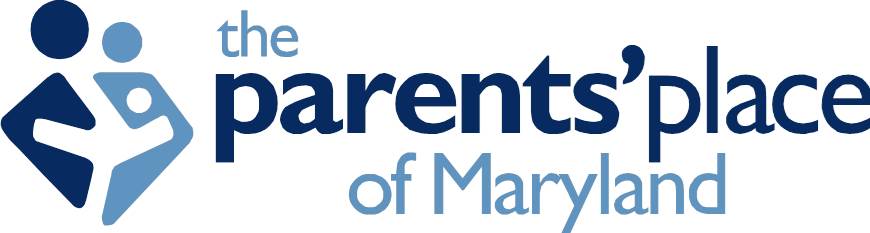 THE PARENTS PLACE 
               OF 
       MARYLAND 
A Center for Families of Children with Disabilities 
801 Cromwell Park Drive Ste. 103
Glen Burnie, MD 21061 

EXECUTIVE DIRECTOR:
Josie Thomas
Josie@ppmd.org

www.ppmd.org 

and “like us” on 
FACEBOOK
Connections Beyond Sight 
                and Sound
          Maryland and DC 
         Deaf-blind Project
          University of Maryland
        College Park, MD 20742  

PROJECT DIRECTOR: 
Donna Riccobono 
donnaric@umd.edu 

www.cbss.umd.edu 

and “like us” on 
FACEBOOK